Electric Current & resistance
Matt Bryant
Visiting instructor 
Kent State University
Essential Questions
What causes electric current?
What’s moving in electric current?
How fast do the charges move in a wire?
What impedes electric current?
What laws and relationships govern electric current?
How can we detect the flow of charge?
How can we detect the flow of charge?
Two ways mentioned in your reading were heat and magnetic effects (as detected by a compass needle).
What is it that’s “flowing” in electric current?
It depends on the materials…
In a liquid solution positive and negative ions can both move, but in a solid metal wire, it’s the electrons that move.
What is it that’s “flowing” in electric current?
It depends on the materials…
In a liquid solution positive and negative ions can both move, but in a solid metal wire, it’s the electrons that move.
Which electrons?
What is it that’s “flowing” in electric current?
It depends on the materials…
In a liquid solution positive and negative ions can both move, but in a solid metal wire, it’s the electrons that move.
Which electrons?
Why can’t the positive protons move?
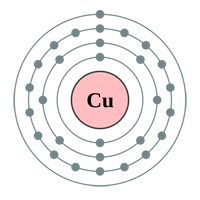 http://www.edinformatics.com/math_science/why_metals_conduct.htm
What is it that’s “flowing” in electric current?
It depends on the materials…
In a liquid solution positive and negative ions can both move, but in a solid metal wire, it’s the electrons that move.
Which electrons?
Why can’t the positive protons move?
They’re tightly bound in the nucleus
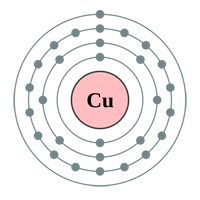 So…
…if electrons are the charge carriers in metal wires, how do we get them to move in a certain direction?
The Answer of course is…
The Answer of course is…
…we have to push them!
The Answer of course is…
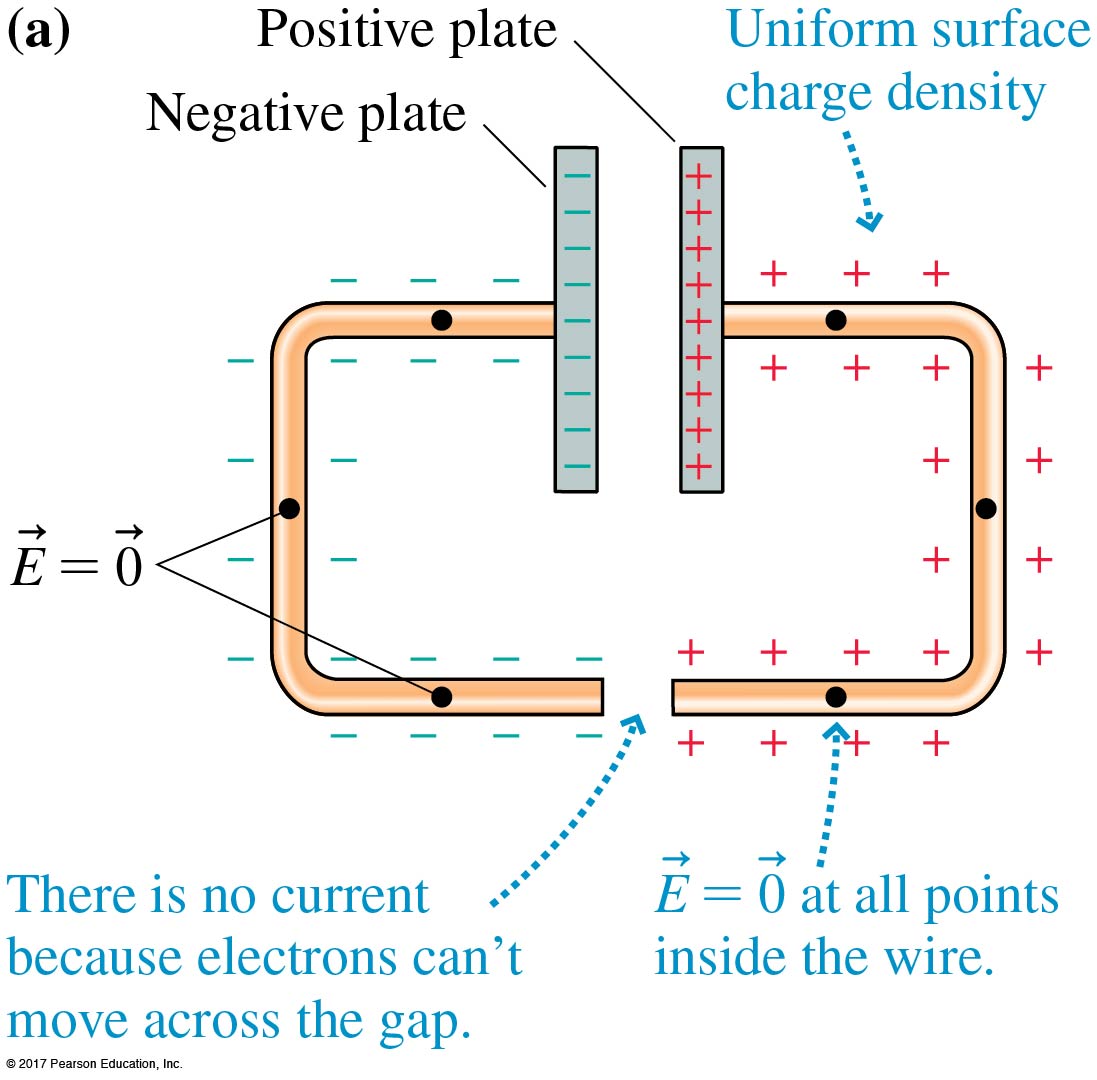 The figure shows two metal wires attached to the plates of a charged capacitor.
This is an electrostatic situation.
What will happen if we connect the bottom ends of the wires together?
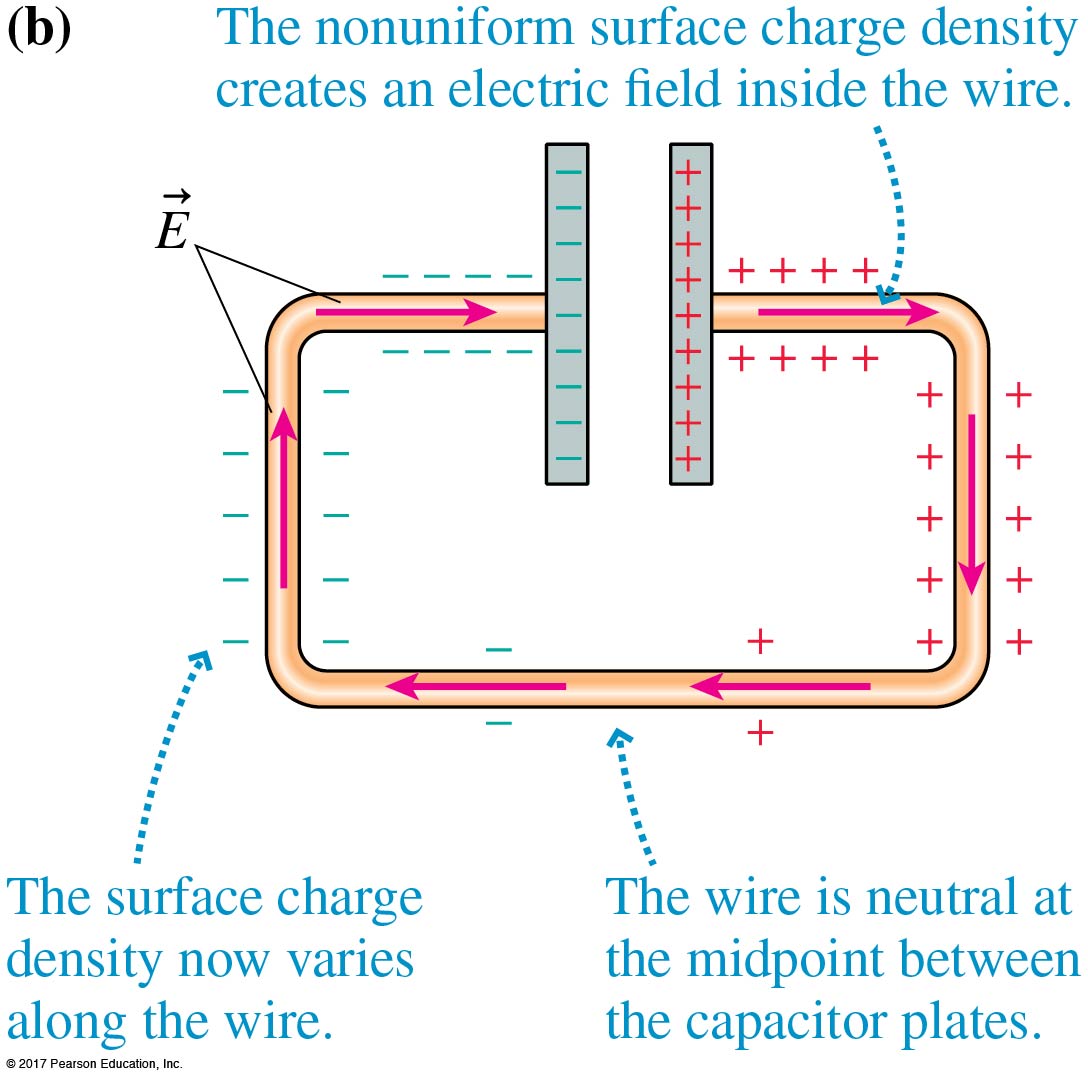 Within a very brief interval of time (≈10–9 s) of connecting the wires, the sea of electrons shifts slightly.
The surface charge is rearranged into a nonuniform distribution, as shown in the figure.
Establishing an electric Field in a wire
The nonuniform distribution of surface charges along a wire creates a net electric field inside the wire that points from the more positive end toward the more negative end of the wire. This is the internal electric field that pushes the electron current through the wire.
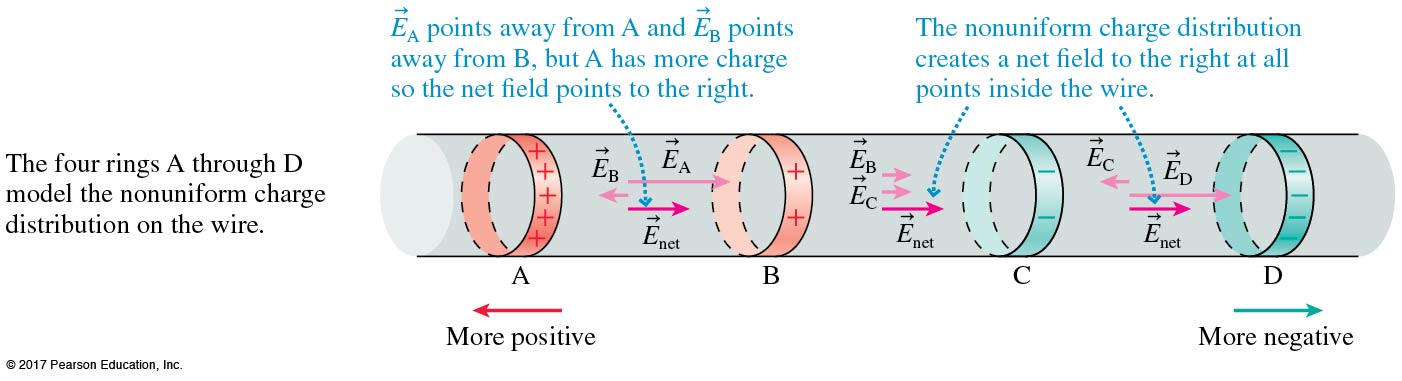 So…
…electrons are the charge carriers and they get pushed by an electric field.
How fast do those little guys move?
Well, even without an external electric field the electrons are constantly colliding with charges in the metal.
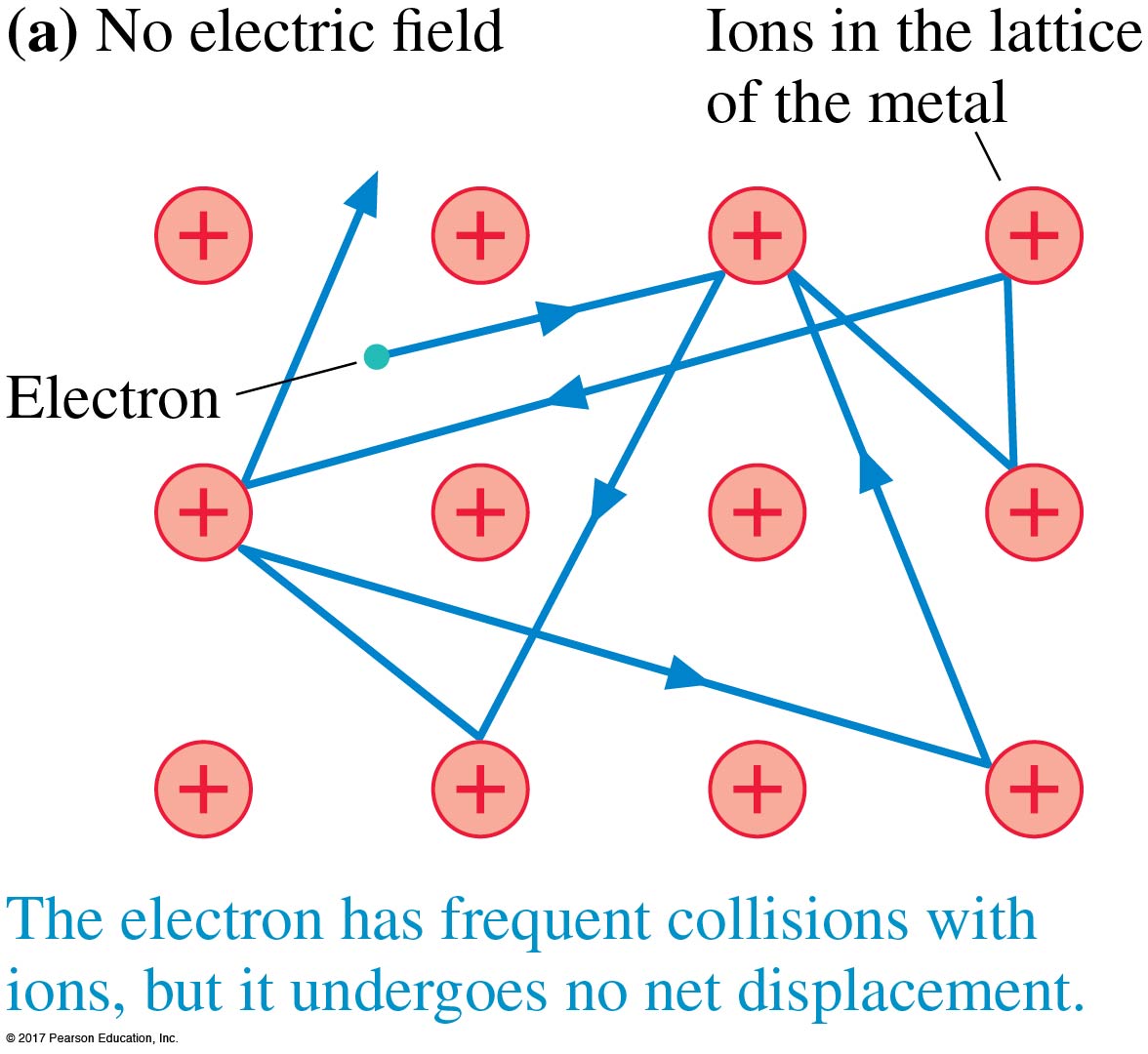 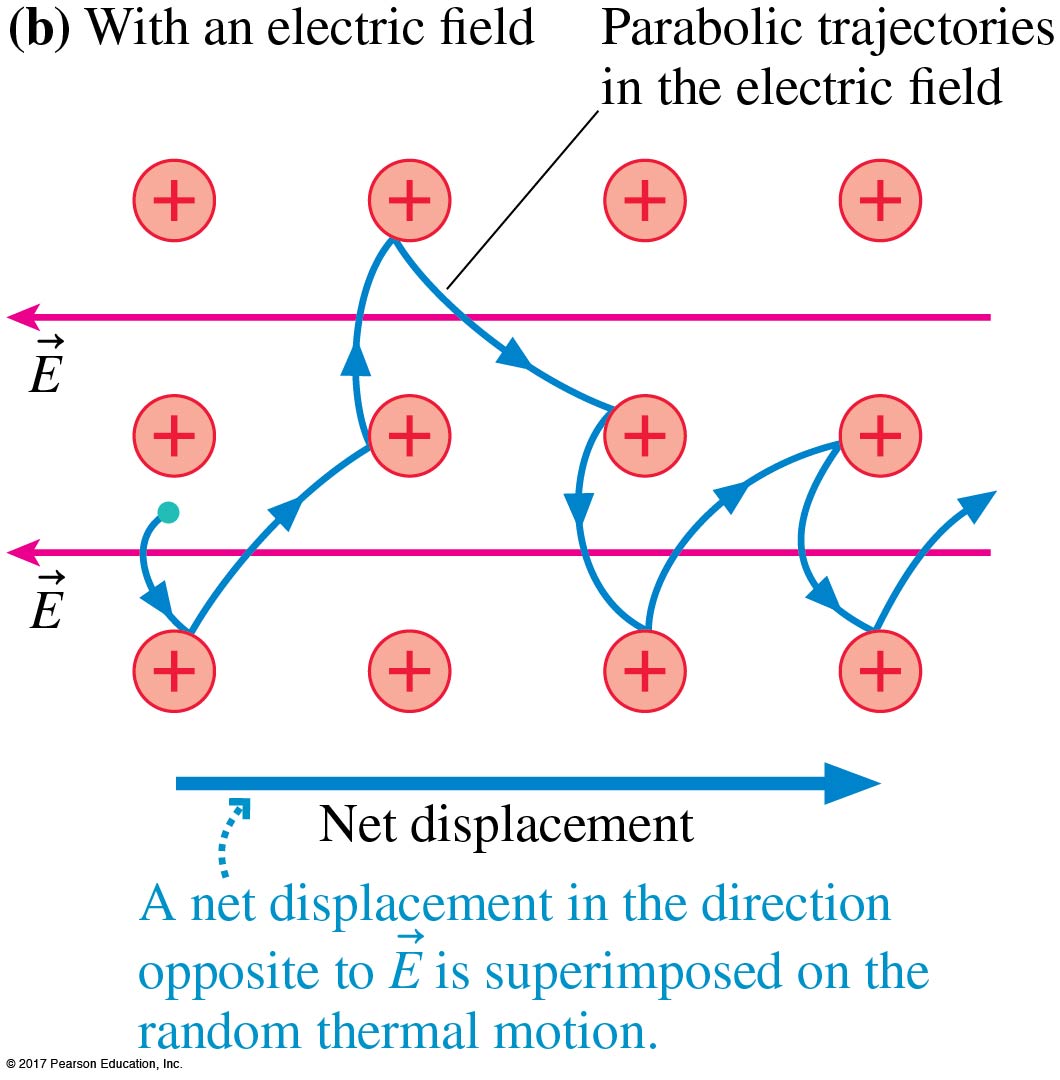 Drift Speed
Notice the field E pointing left and the electrons net displacement is right.

Because of collisions, the net drift speed of electrons to the right is limited.
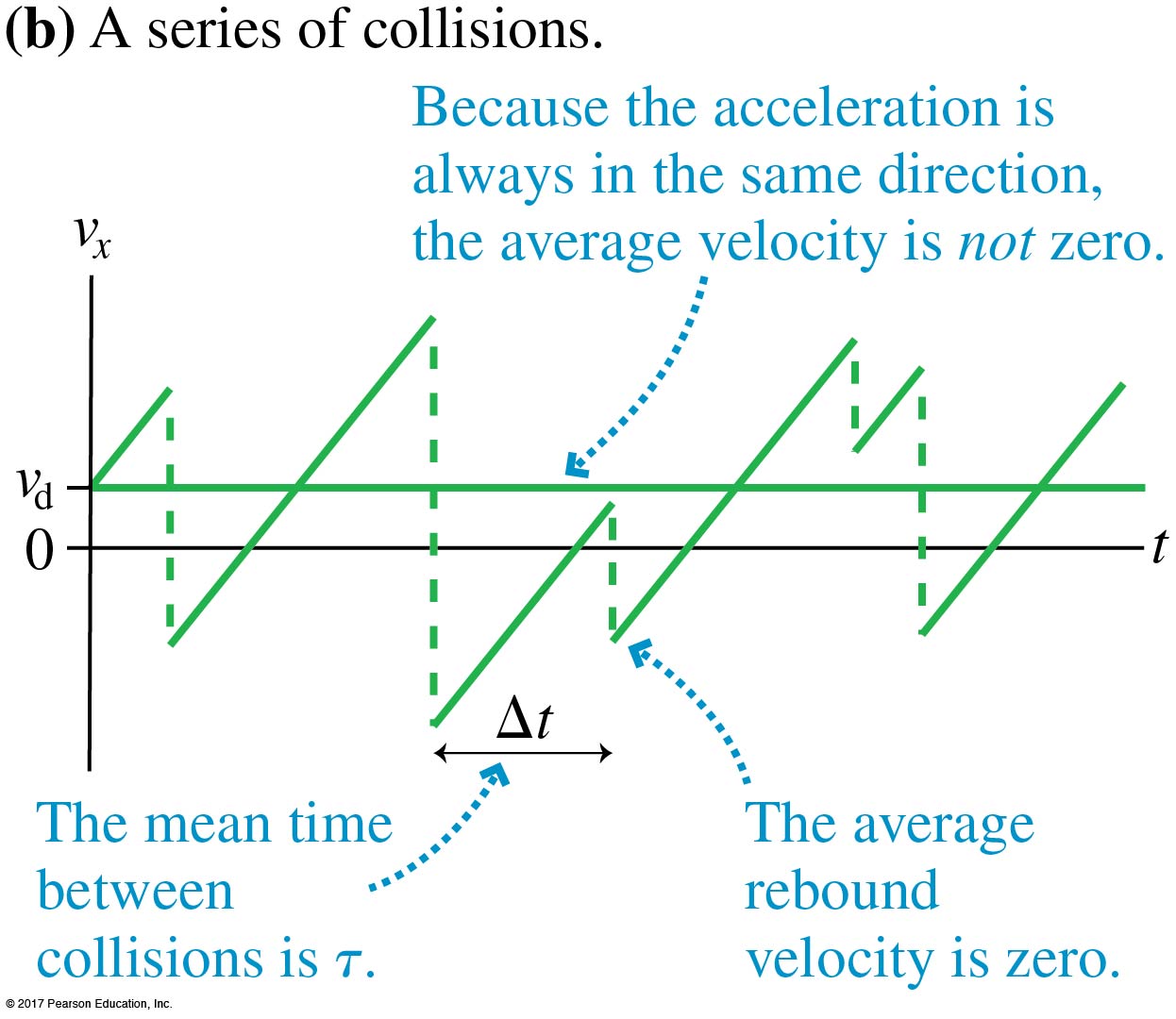 Drift Speed
Drift speed depends on a number of things including the electric field strength and properties of the particular metal…you read about those in your text.

PhET Simulation of Current in a Wire…
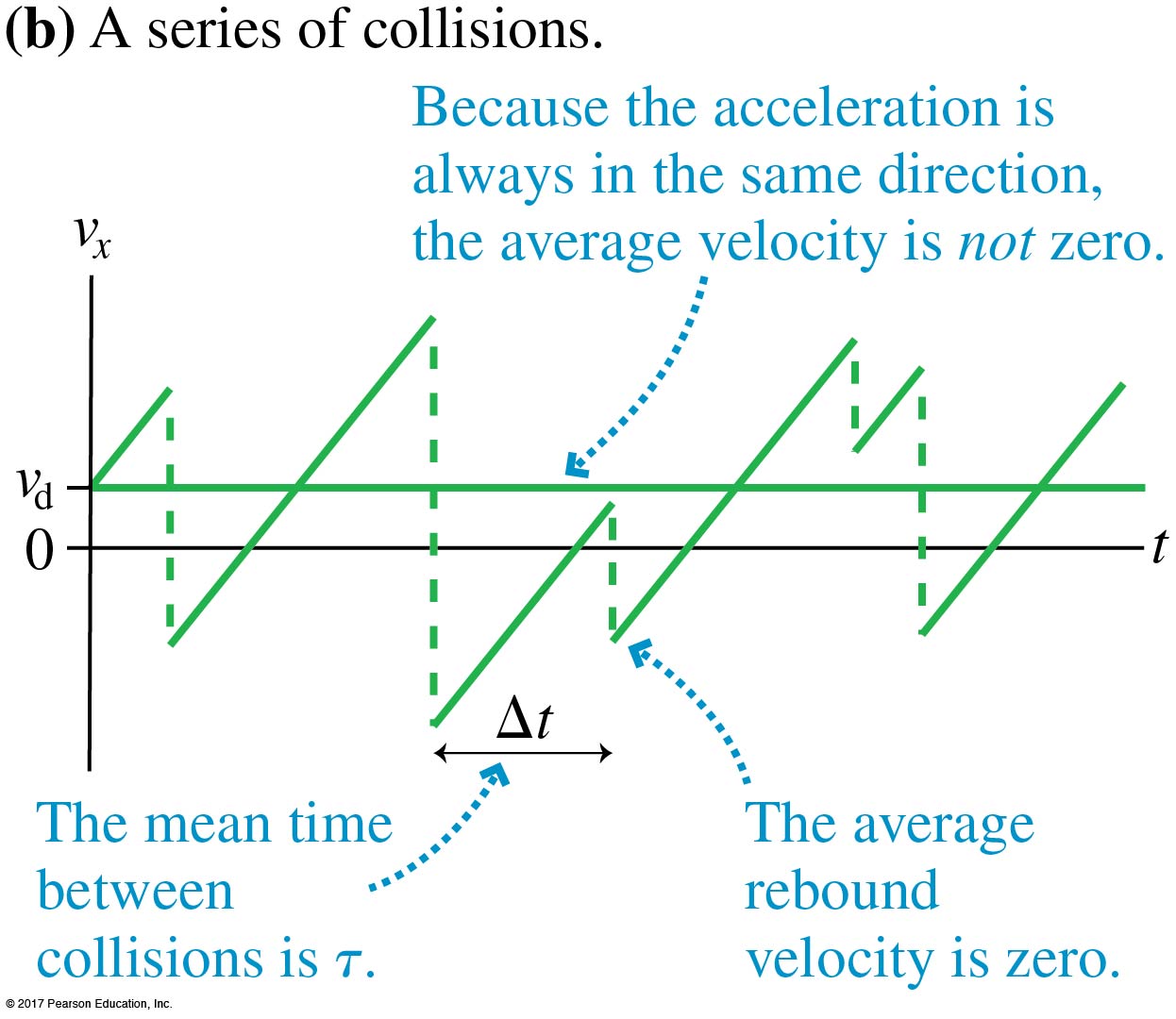 Drift Speed
Drift speed depends on a number of things including the electric field strength and properties of the particular metal…you read about those in your text.

Perhaps surprisingly, A typical drift speed of electron current through a wire is vd ≈ 10–4 m/s!
Wait a minute….
With drift speeds that slow, it would take minutes for an electron to get from a battery to a lightbulb, but when we close the switch the bulb lights with almost no delay!  Why?!
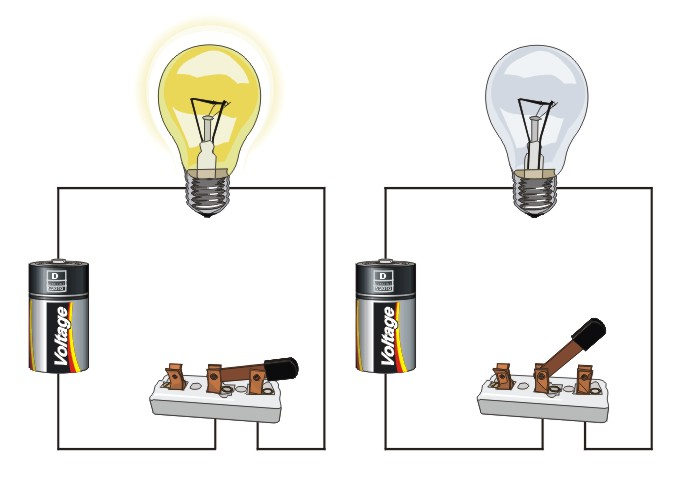 http://capeing.com/lighting/how-to-make-a-circuit-with-a-light-bulb-and-battery-and-switch.php
Wait a minute….
The entire “sea” of electrons in the wire and bulb filament start moving at basically the same time.
It’s as if the electrons are a long line of cars at a stoplight.  When it turns green, they all start moving forward nearly at once! (including those in the lightbulb)
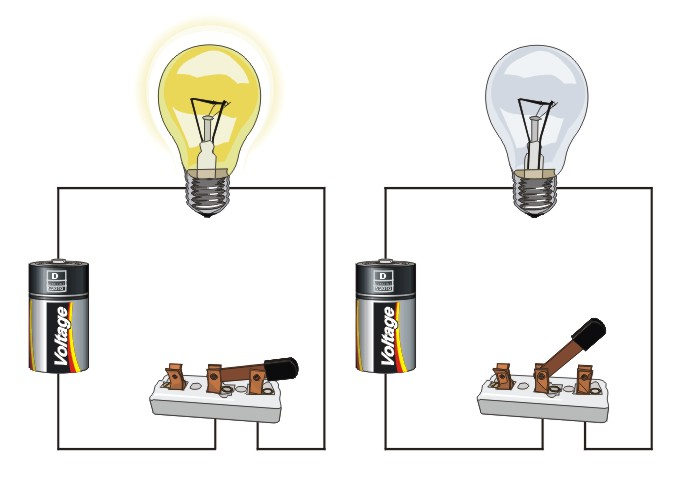 http://capeing.com/lighting/how-to-make-a-circuit-with-a-light-bulb-and-battery-and-switch.php
Currents
Electron Current
Charge Current
Currents
Electron Current
Charge Current
Current Density
Direction of Conventional Current
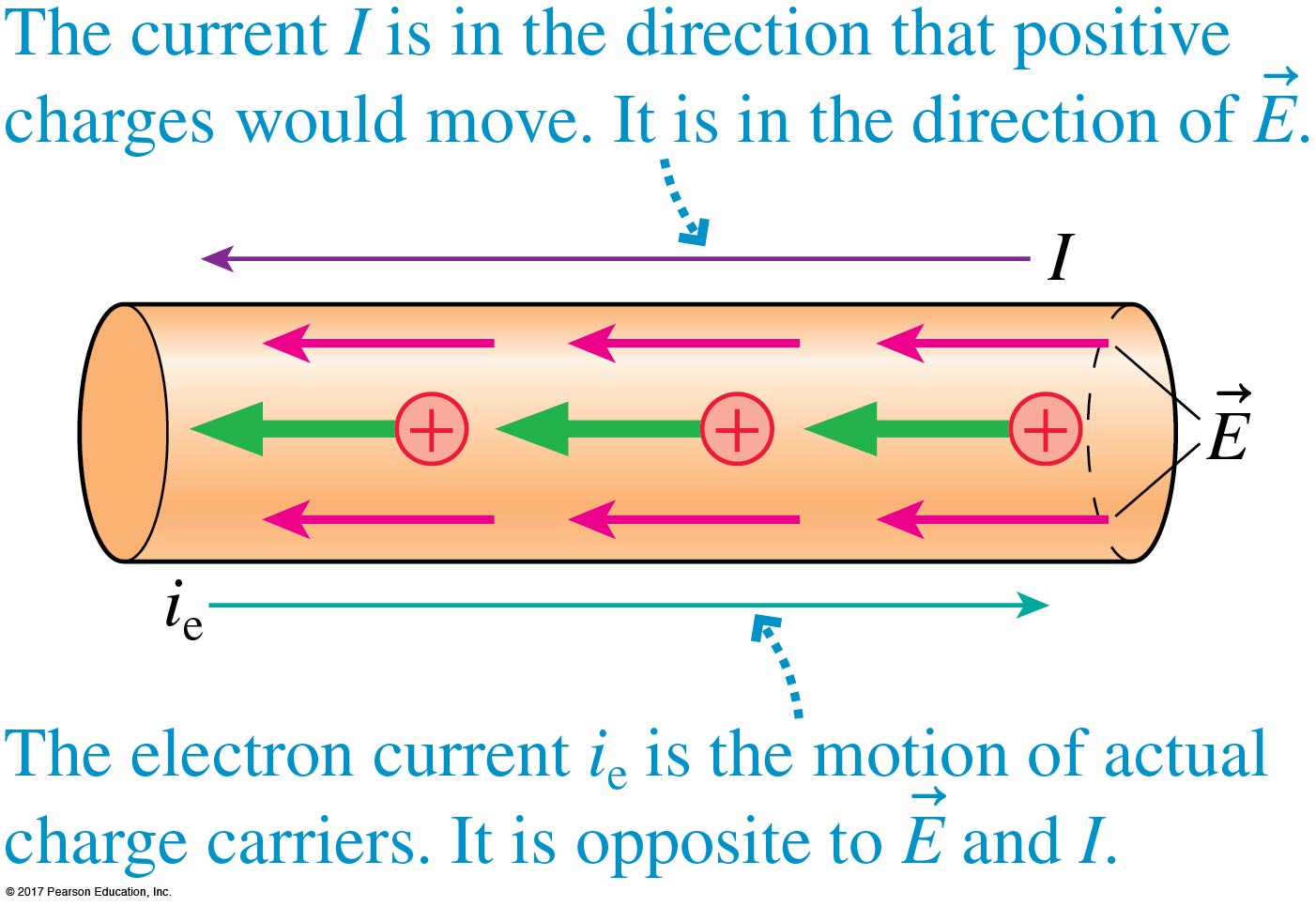 Because of historical reasons, conventional (charge) current, I,  is defined to be the direction of the movement of positive charges.
Direction of Conventional Current
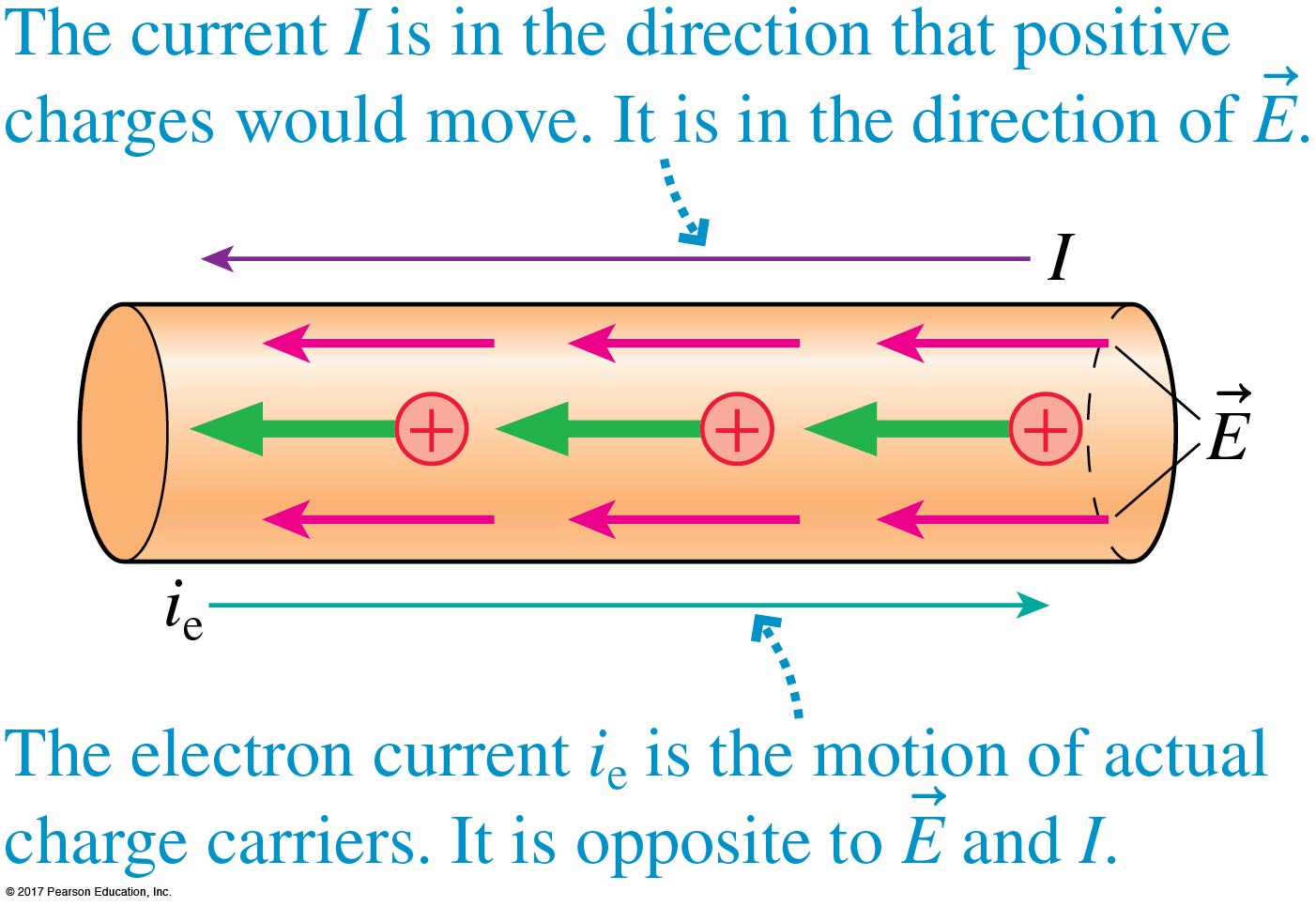 Because of historical reasons, conventional (charge) current, I,  is defined to be the direction of the movement of positive charges.
It is, of course, the opposite of the direction of the electrons in a wire.
Umm…Sorry?
A and B are identical lightbulbs connected to a battery as shown. Which is brighter? 
Bulb A
Bulb B
Both Equally Bright
A and B are identical lightbulbs connected to a battery as shown. Which is brighter? 
Bulb A
Bulb B
Both Equally Bright
If Current is the same (doesn’t get “used up”), what does change about the current?
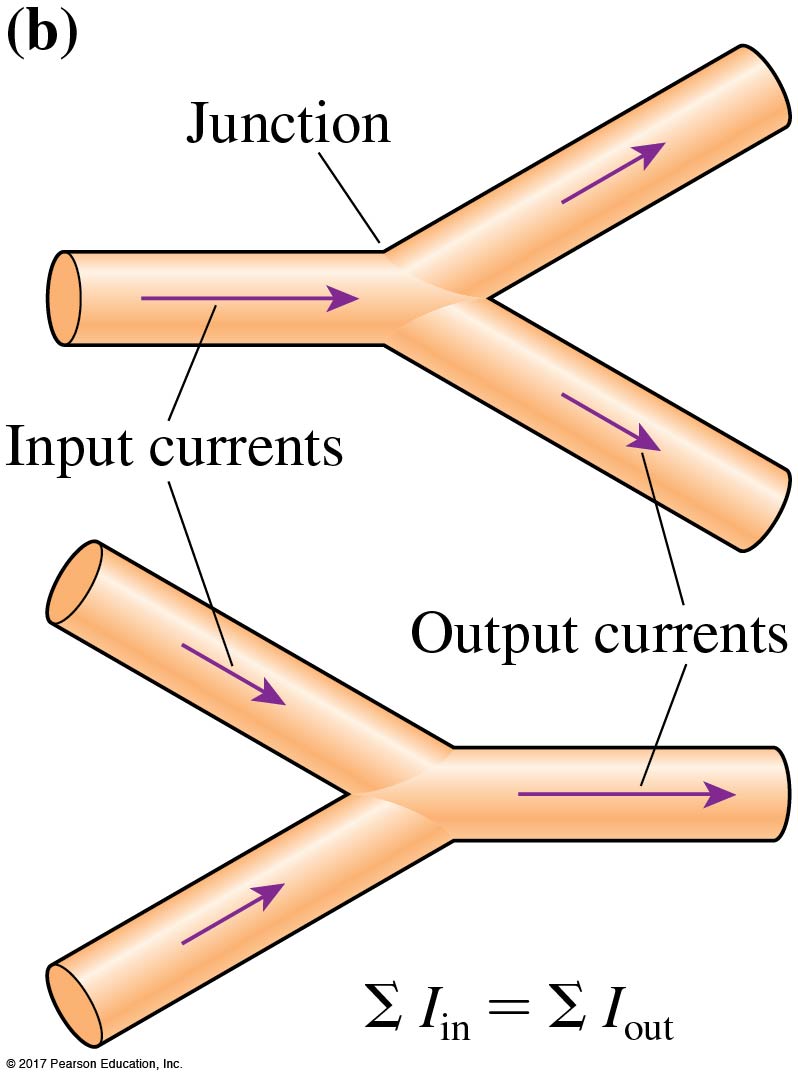 Conservation of Current
A wire carries a current. If both the wire diameter and the electron drift speed are doubled, the electron current increases by a factor of
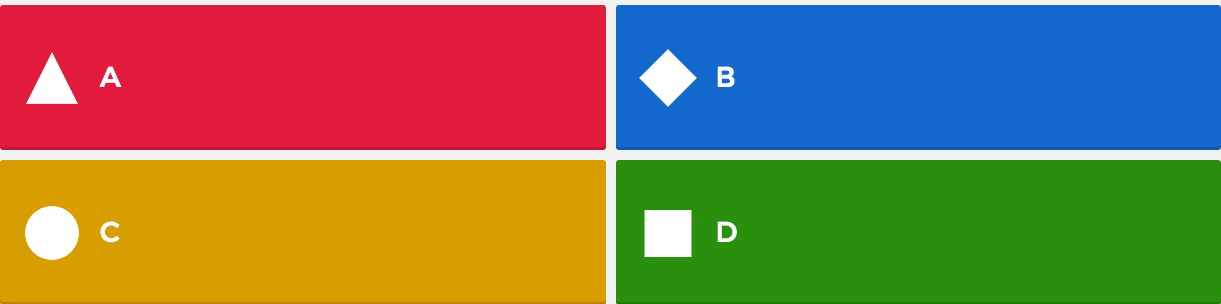 4
2
6
8
Surface charge is distributed on a wire as shown. Electrons in the wire
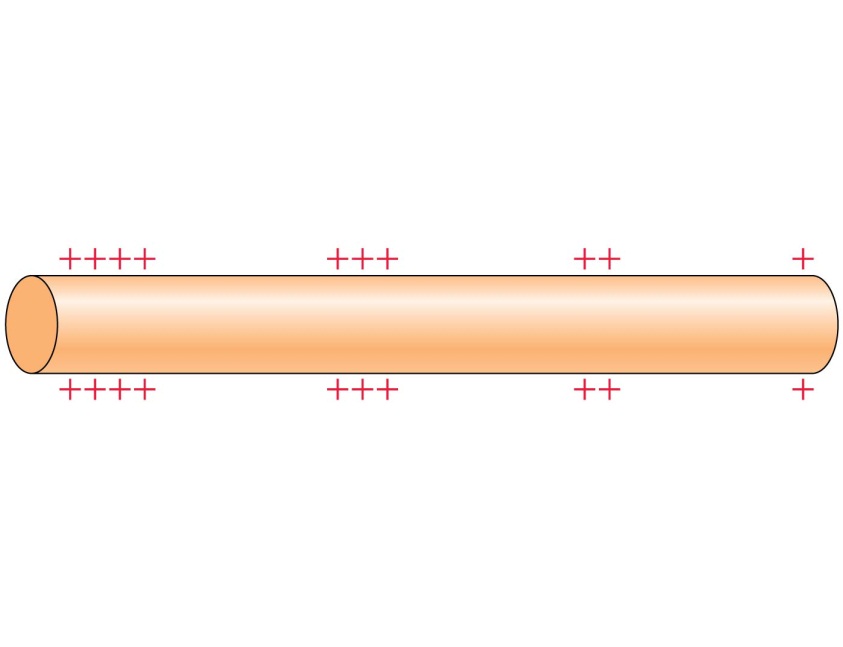 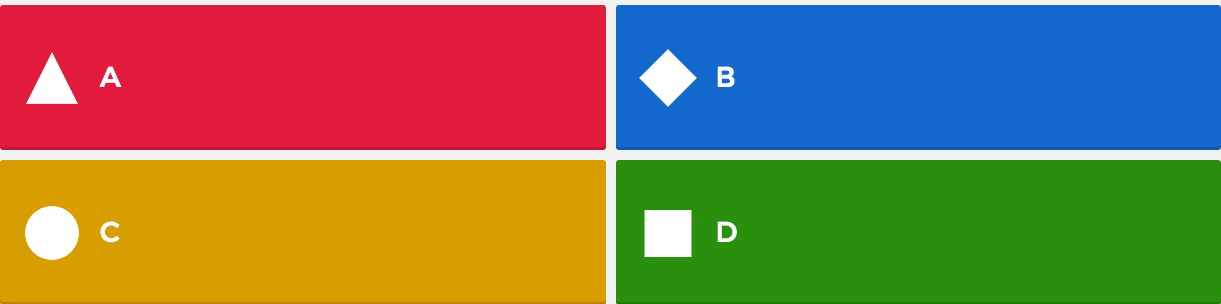 Drift to the left
Drift to the right
On average stay at rest
Pick a different one!
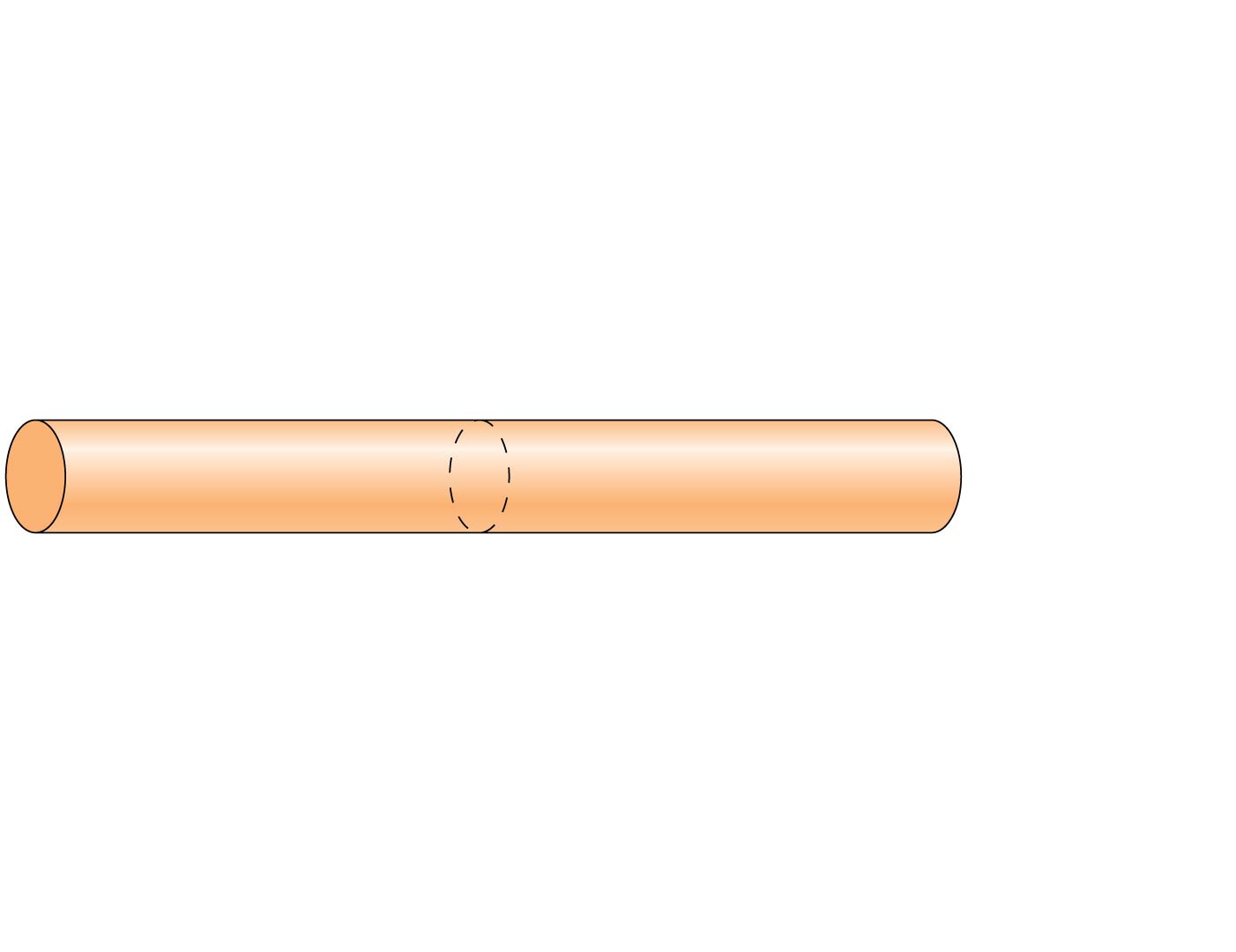 Every minute, 120 C of charge flow through this cross section of the wire.
The wire’s current is
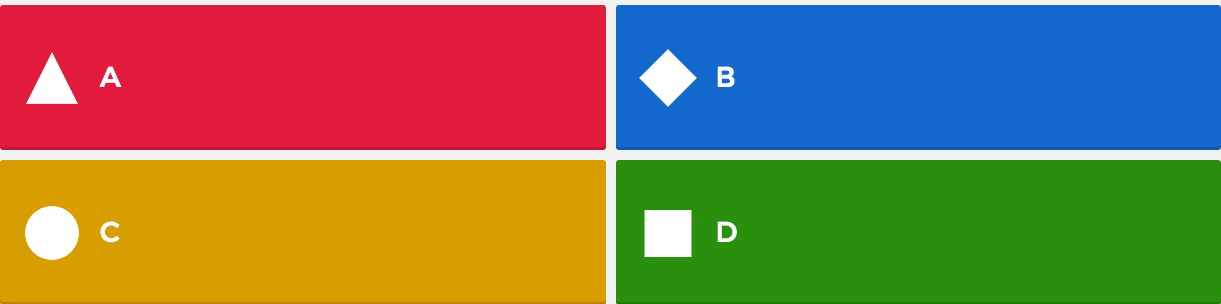 120 A
240 A
60 A
2 A
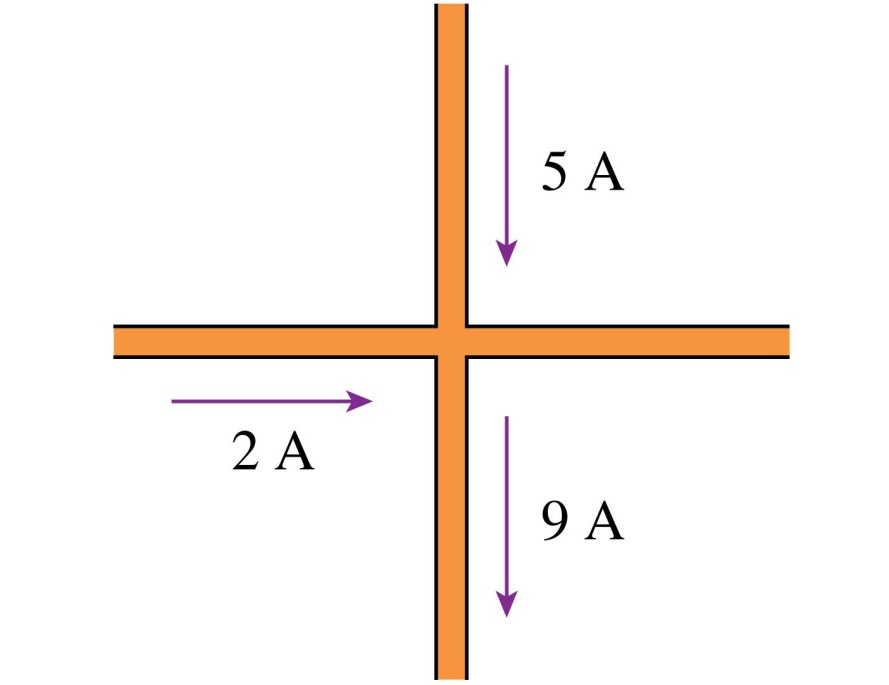 The current in the fourth wire is
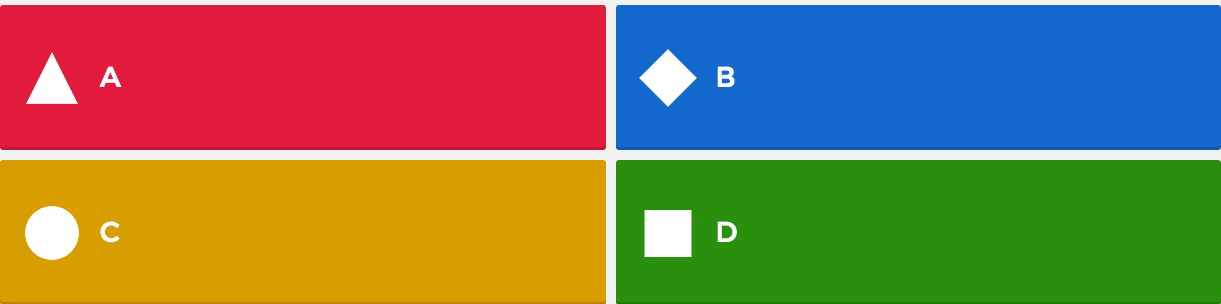 4 A to the left
16 A to the right
2 A to the right
2 A to the left
Both segments of the wire are made of the same metal. Current I1 flows into segment 1 from the left. How does current I1 in segment 1 compare to current I2 in segment 2?
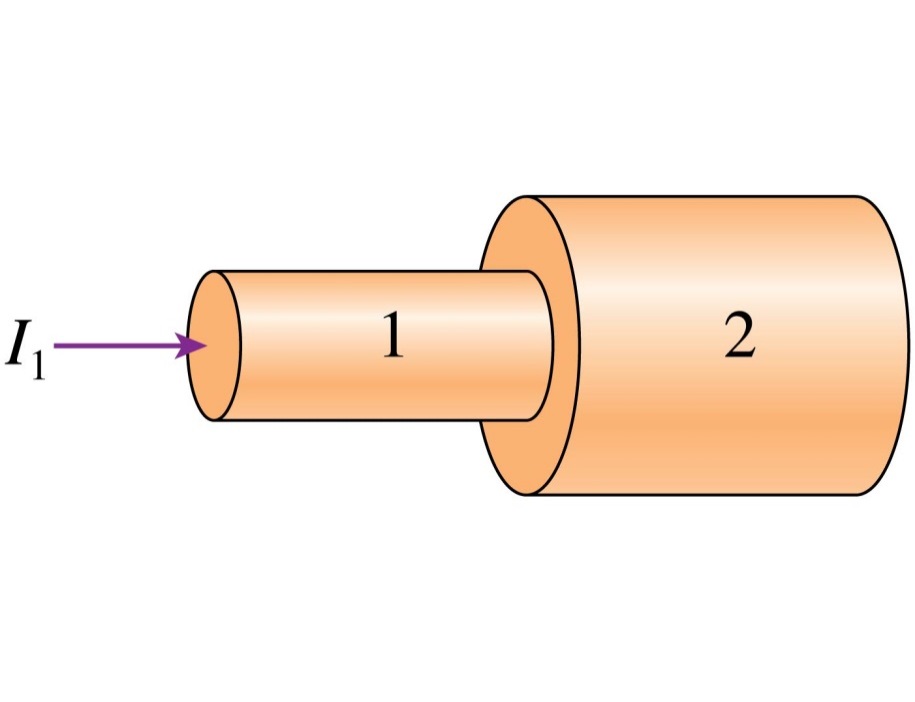 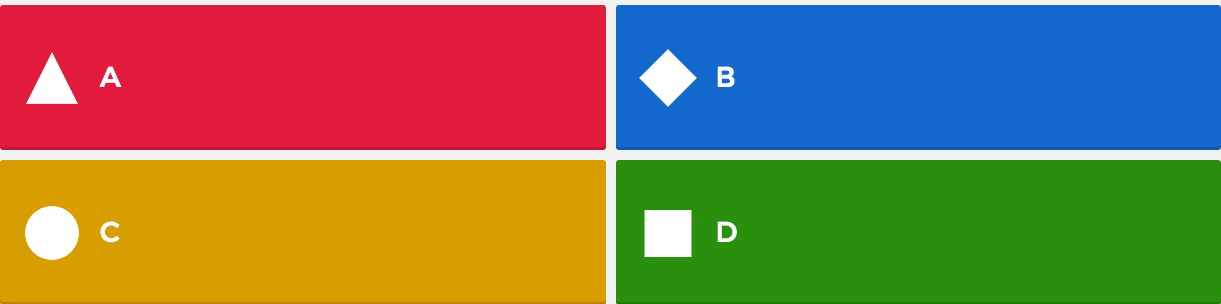 I1 = I2
I1 > I2
I1 < I2
Not enough information
Both segments of the wire are made of the same metal. Current I1 flows into segment 1 from the left. How does current density J1 in segment 1 compare to current density J2 in segment 2?
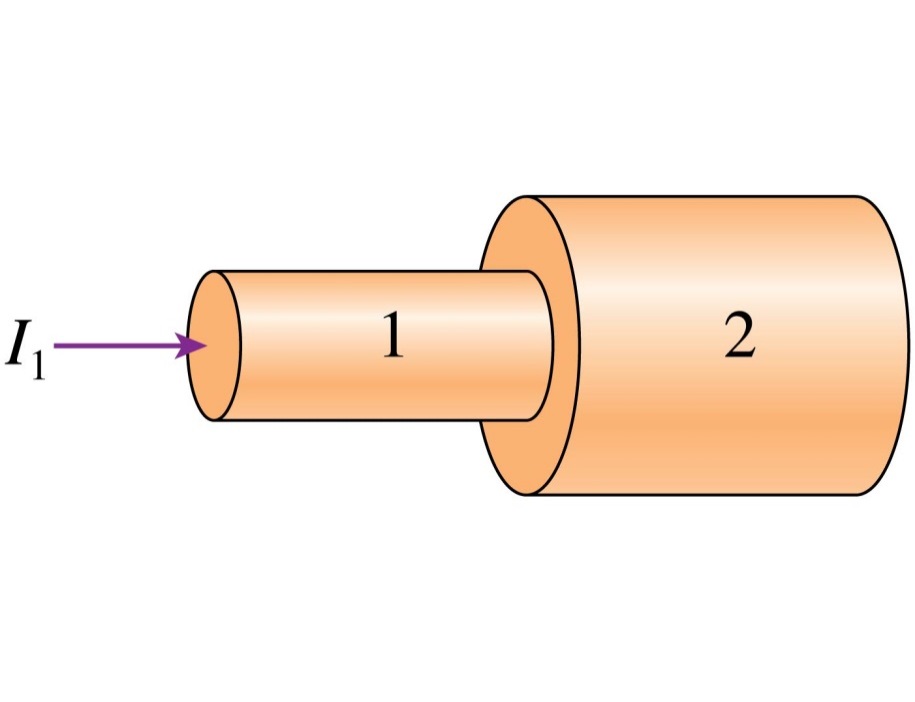 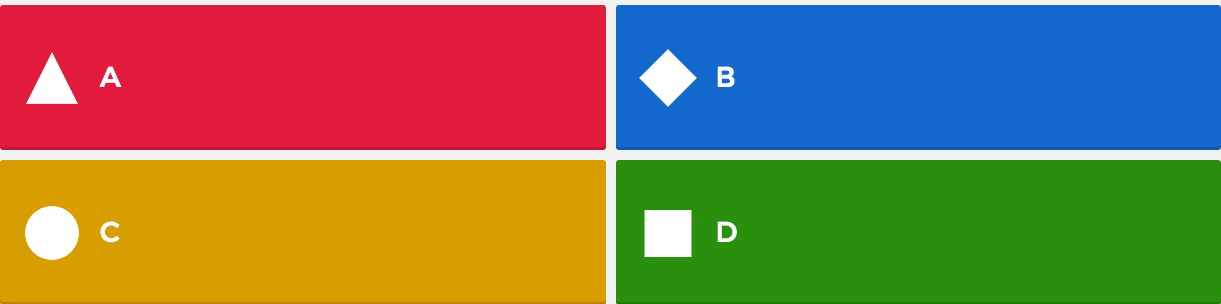 J1 = J2
J1 > J2
J1 < J2
Not enough information